Организация внимания
Научить быть внимательными, а не требовать от учащихся сразу сосредоточенности в полностью сформированном виде.
Природа внимания
Внимание – умение человека сосредоточиться на каком-нибудь одном раздражителе или на нескольких раздражителях.
Чем моложе дети, тем более резко возбудительные процессы преобладают над тормозными.
Создание сильного и устойчивого очага нервного возбуждения у детей связано со значительными трудностями.
Виды внимания
Внимание, привлекаемое силой, новизной, необычностью раздражителя, носит название НЕПРОИЗВОЛЬНОГО.
Когда человеку приходится преодолевать какие-то трудности, чтобы быть внимательным к чему-то нужному. Такое внимание называют ПРОИЗВОЛЬНЫМ или ВОЛЕВЫМ.
Третьим источником внимания является интерес, если это решение желательно ученику, он работает сосредоточенно. Такой вид внимания называют НЕПРИЗВОЛЬНЫМ, НО ВТОРИЧНЫМ или ПОСЛЕПРИЗВОЛЬНОЕ ВНИМАНИЕ.
На каком из видов внимания следует строить повседневную работу с маленькими школьниками на уроке?
КАЧЕСТВА ВНИМАНИЯ
ОБЪЁМ ВНИМАНИЯ- это то количество объектов, которые человек может одновременно «схватить» с одинаковой ясностью.
КОНЦЕНТРАЦИЯ ВНИМАНИЯ характеризует силу сосредоточения человека.
УСТОЙЧИВОСТЬ ВНИМАНИЯ – продолжительность сосредоточения на нужном объекте.
Рассеянность противоположна устойчивости внимания и силе его сосредоточения.
Причины усиливающие рассеянность ребёнка
Лёгкое и быстрое утомление.
Перегрузка впечатлениями, сильными эмоциями.
Нарушение режима дня.
Сонливость.
Появление в носоглотке ребёнка аденоидов.
Неумение переключаться от одного вида деятельности к другому(впечатлительные дети).
Педагогические условия повышения детского внимания
Деловой, спокойный тон, быстрый темп урока, чёткая его организация и насыщенность доступной детям содержательной деятельности – наиболее эффективные средства активизации детского внимания, а вместе с тем и повышения работоспособности класса.
Важно продумать режим работы класса в течение всего дня.
Упражнение 1
Упражнение 2
489561348526419569724
Упражнение 3
33 74 56 66 18
Упражнение 4
Назови цвет которым написано слово.
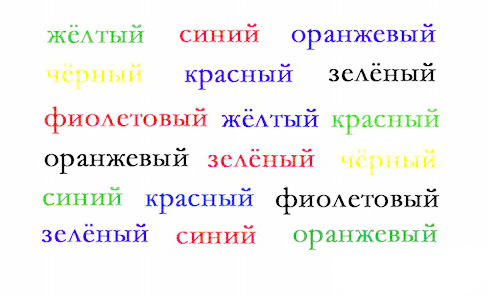 Упражнение 5
Не отводя глаз от квадрата в середине, постарайтесь найти глазами все числа по порядку возрастания.
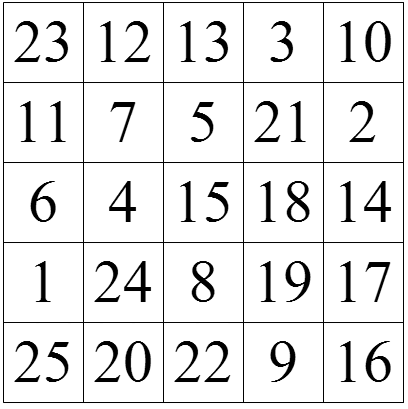 Упражнение 6
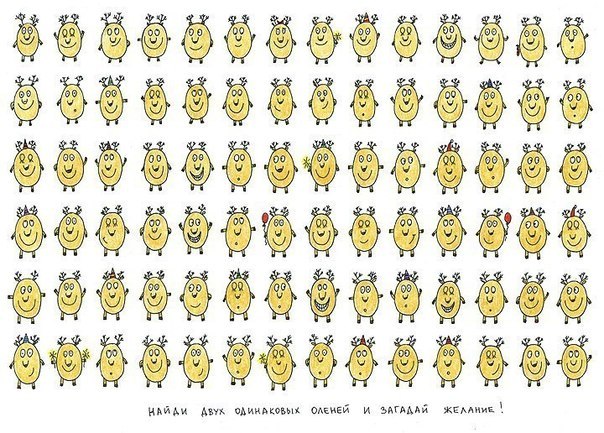 Упражнение 7
Упражнение 8
Найди 10 отличий.
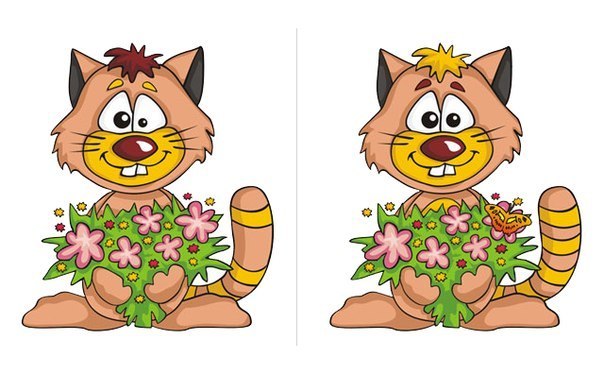 Упражнение 9
Что скрывается за этими буквами?
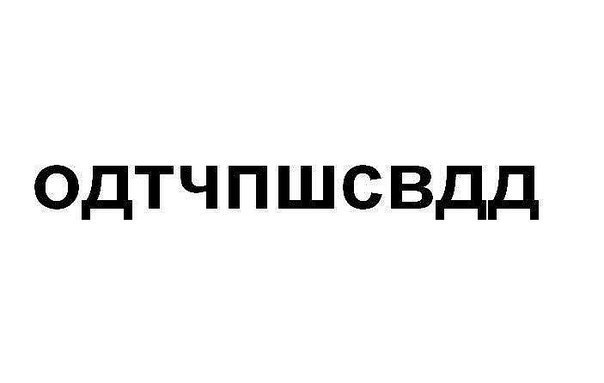 Упражнение 10
Переложите одну спичку так, чтобы получилось верное равенство.
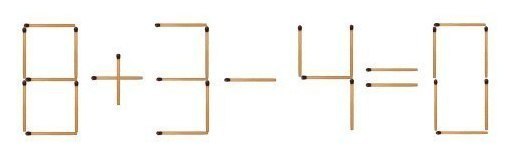 Упражнение 11
Как можно быстрее находите последовательно числа.
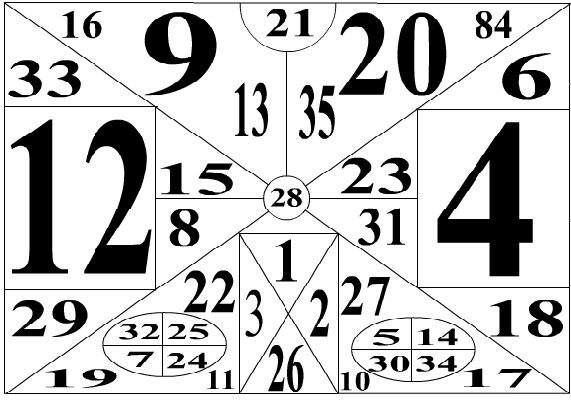